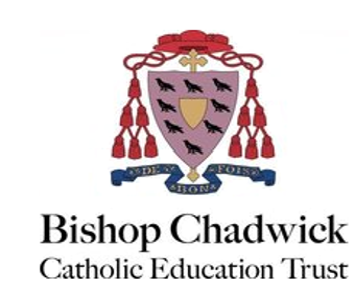 Year 3 Summer Scheme of Learning
Year 3
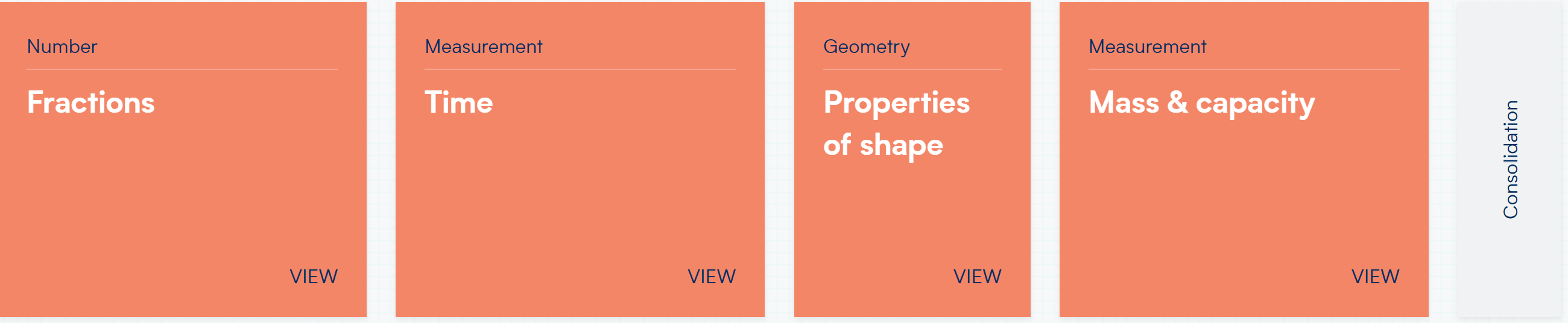 Year 3
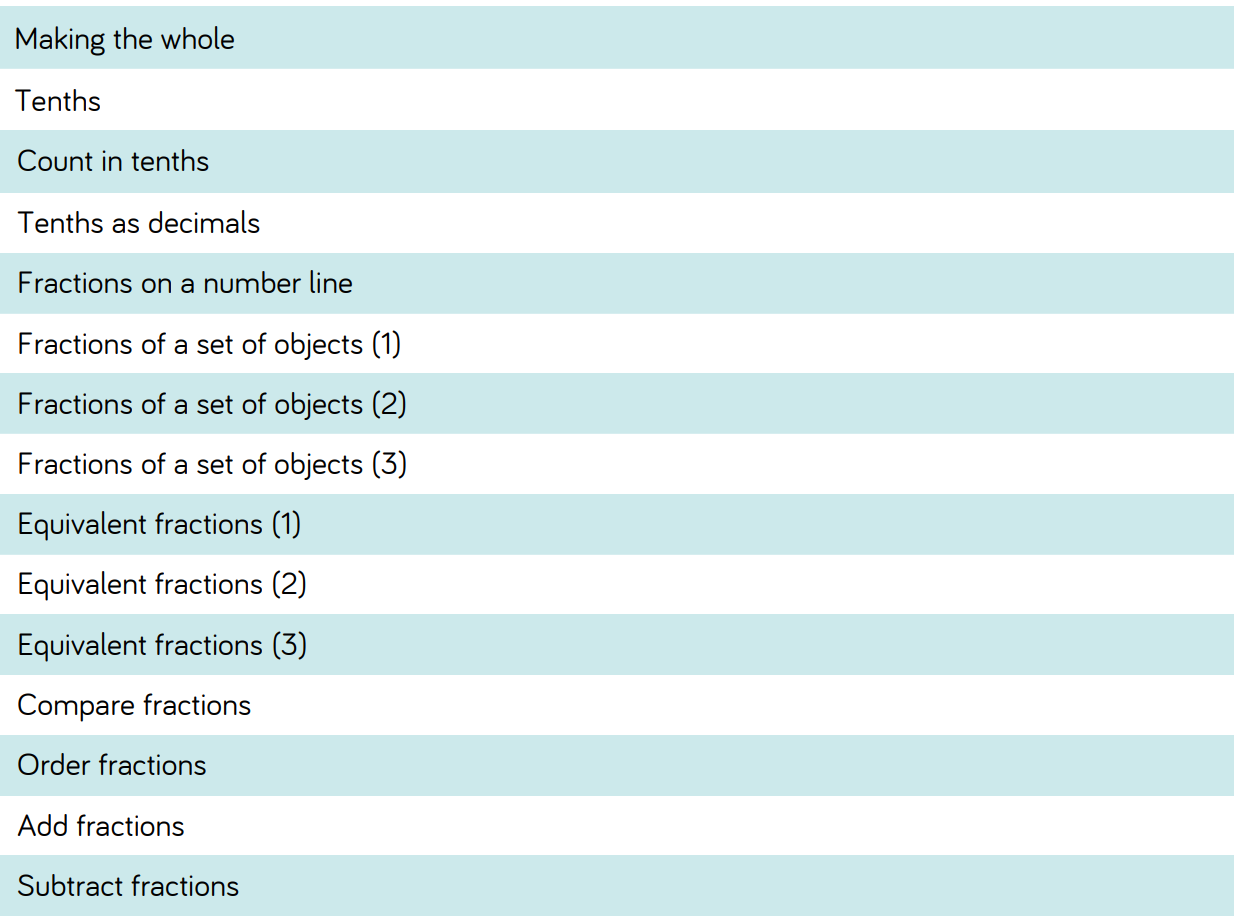 Year 3
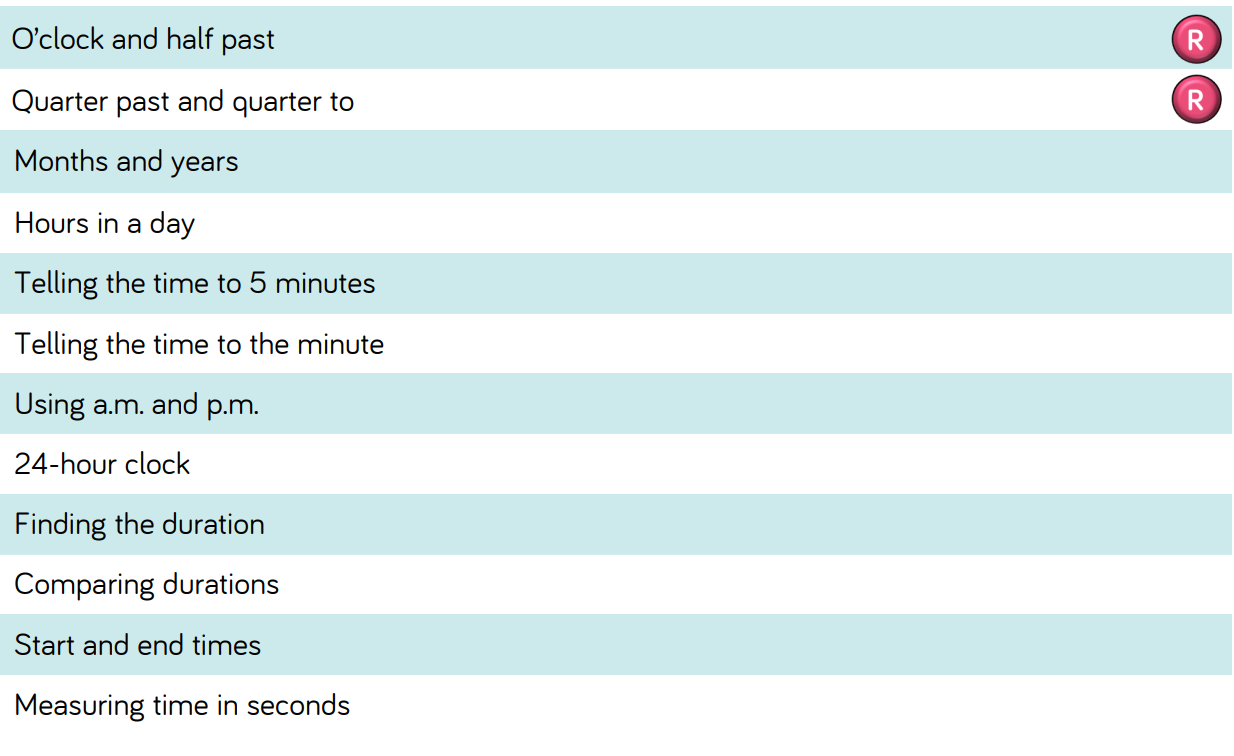 Year 3
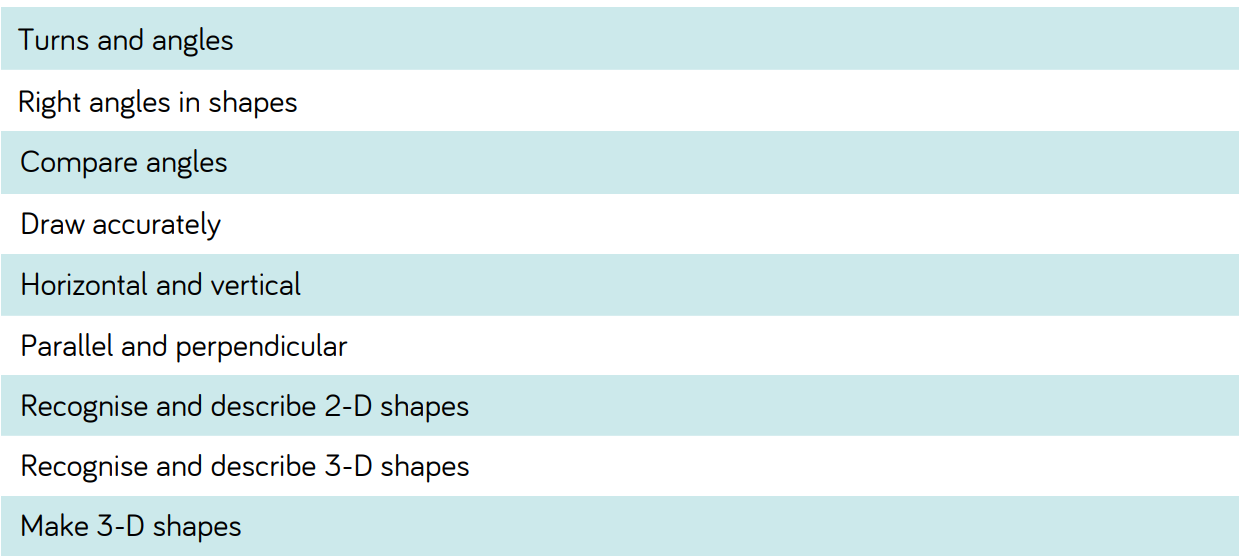 Year 3
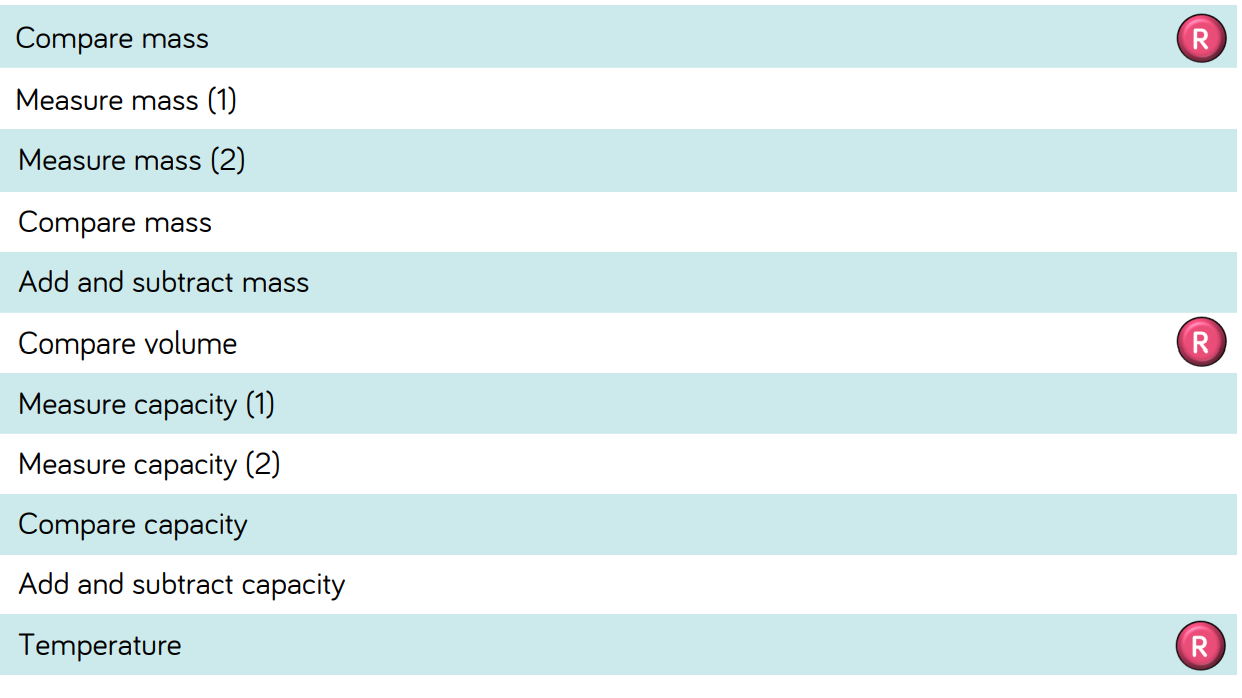